MARKETING AND BRANDING OF RACING
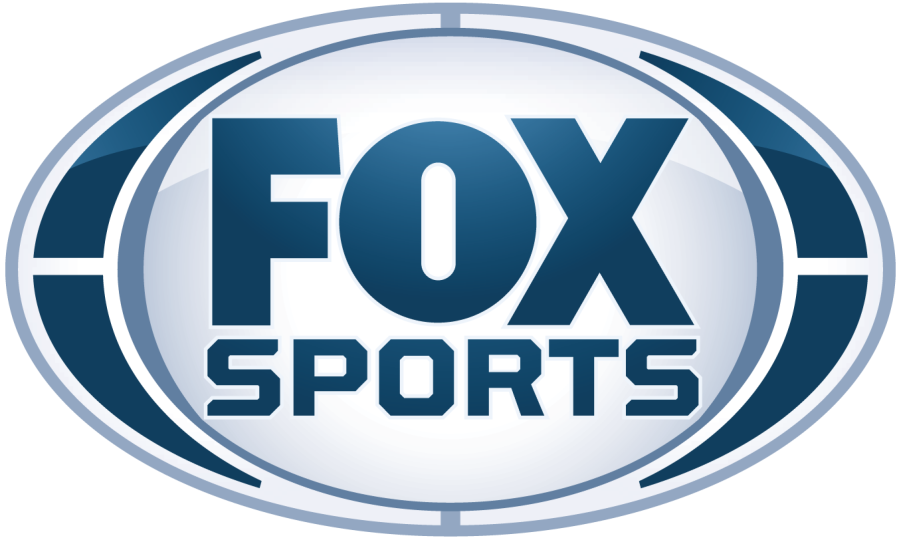 RACING AND MEDIA IN THE 21ST CENTURY

MIKE MULVIHILL, 
SENIOR VICE PRESIDENT OF PROGRAMMING & RESEARCH, FOX SPORTS TV
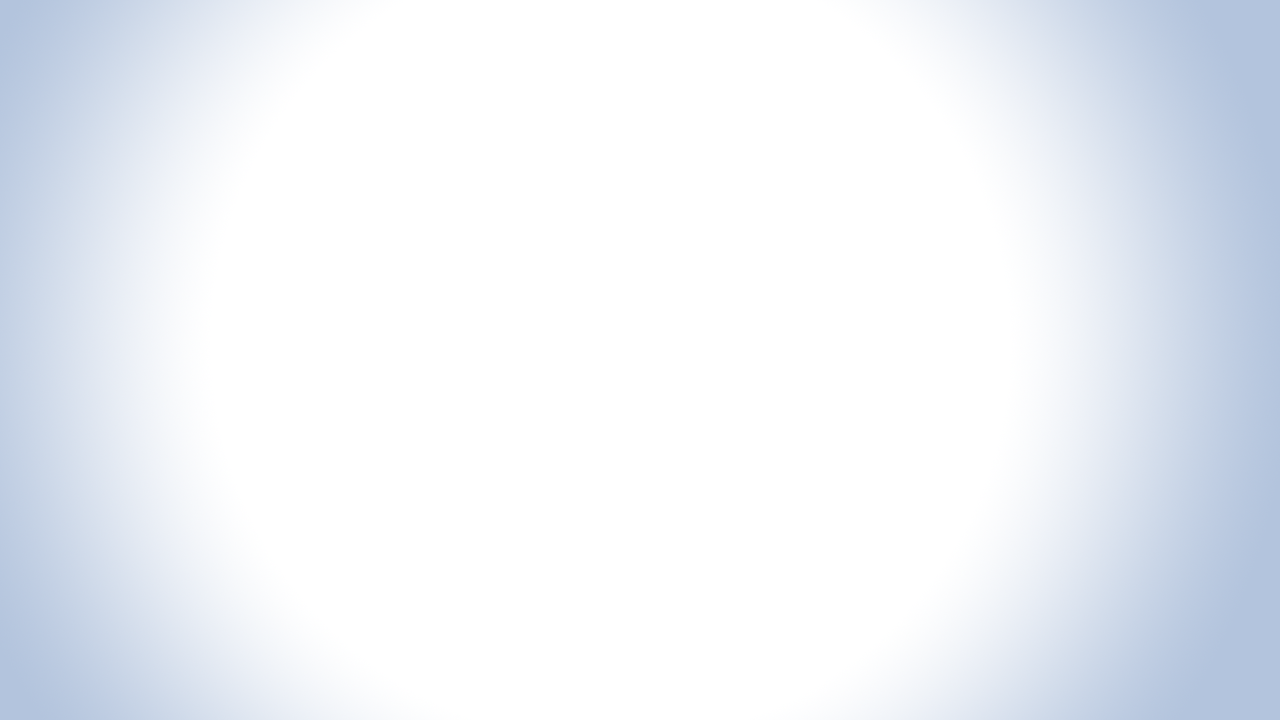 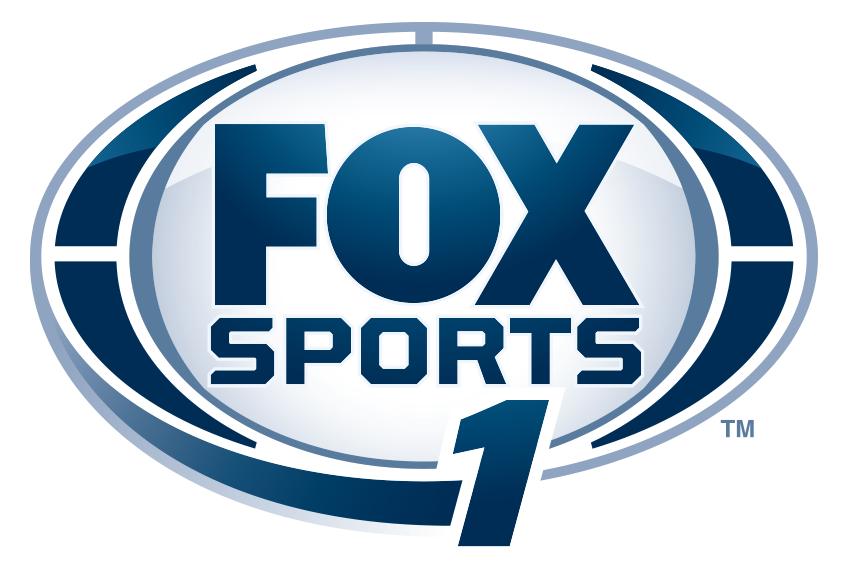 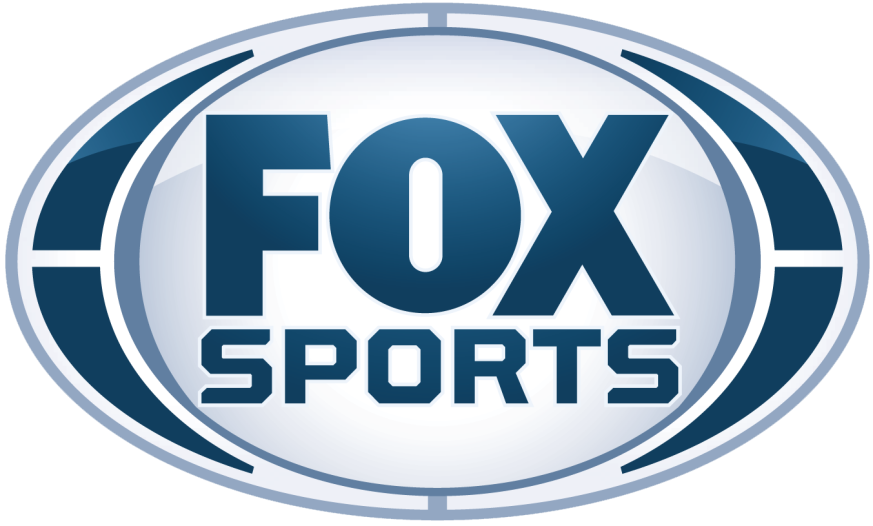 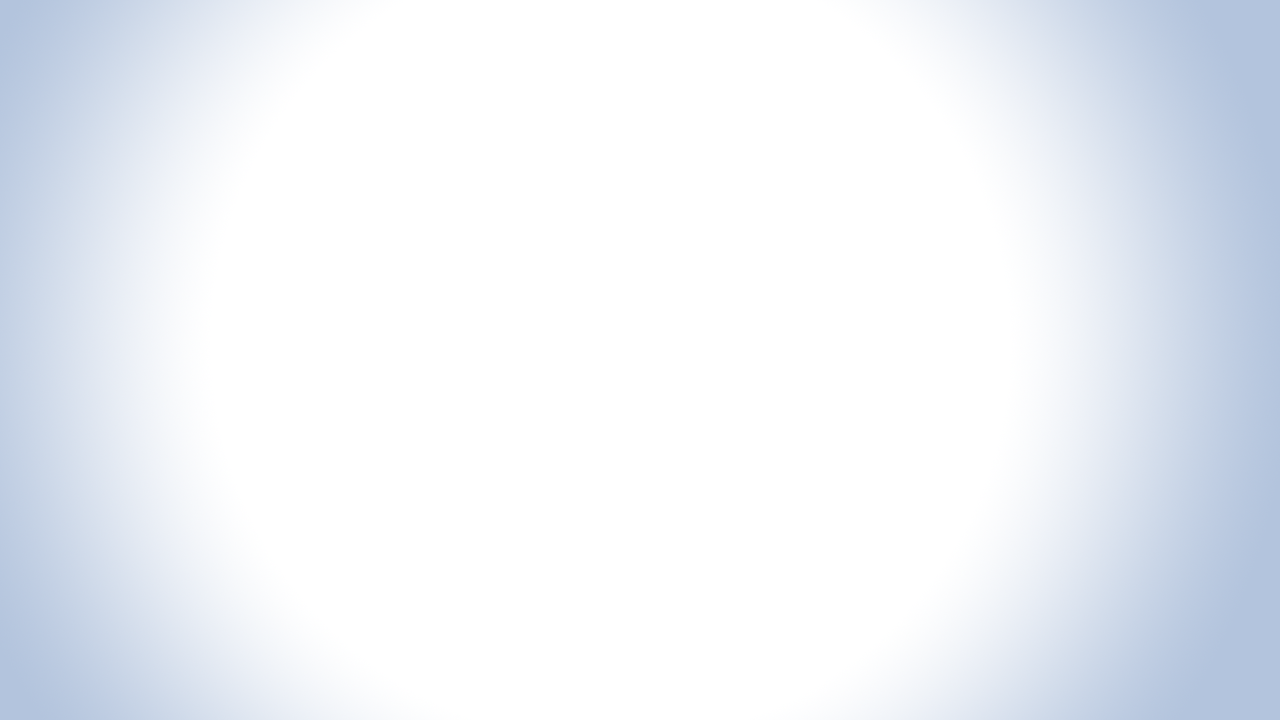 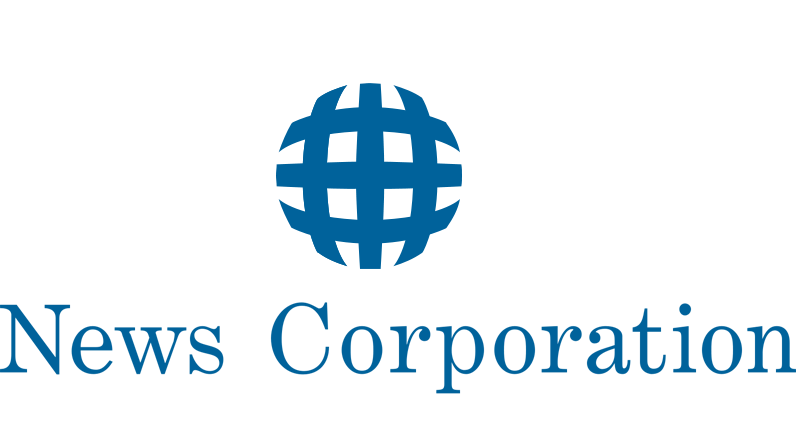 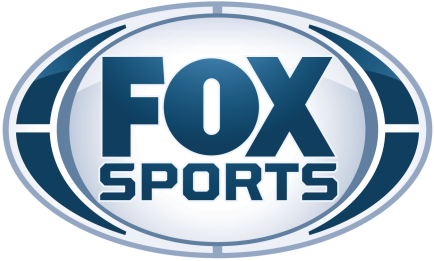 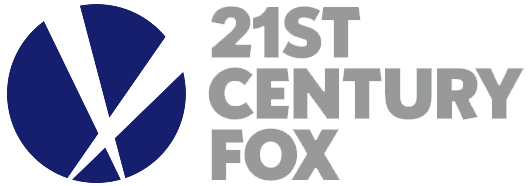 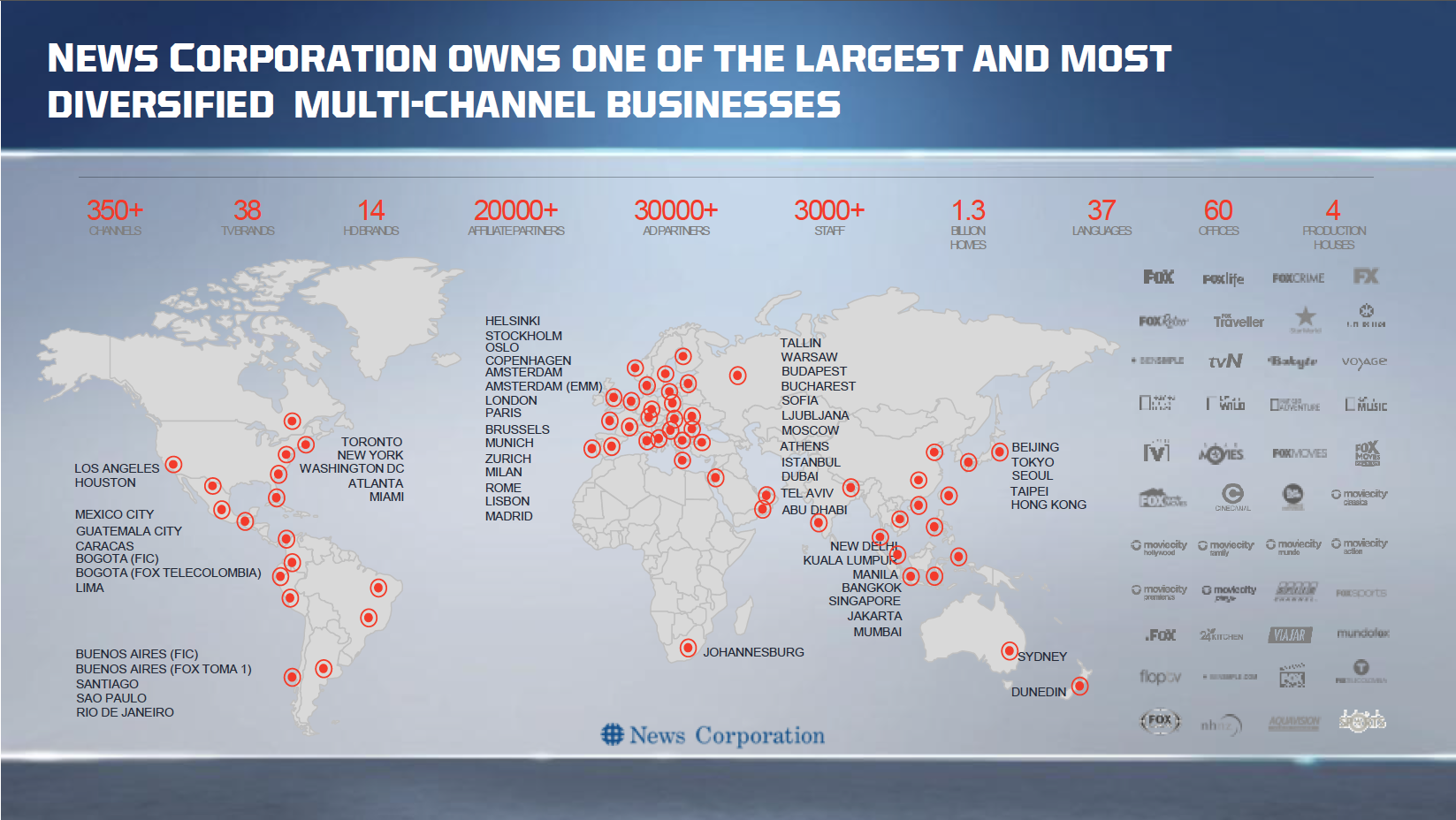 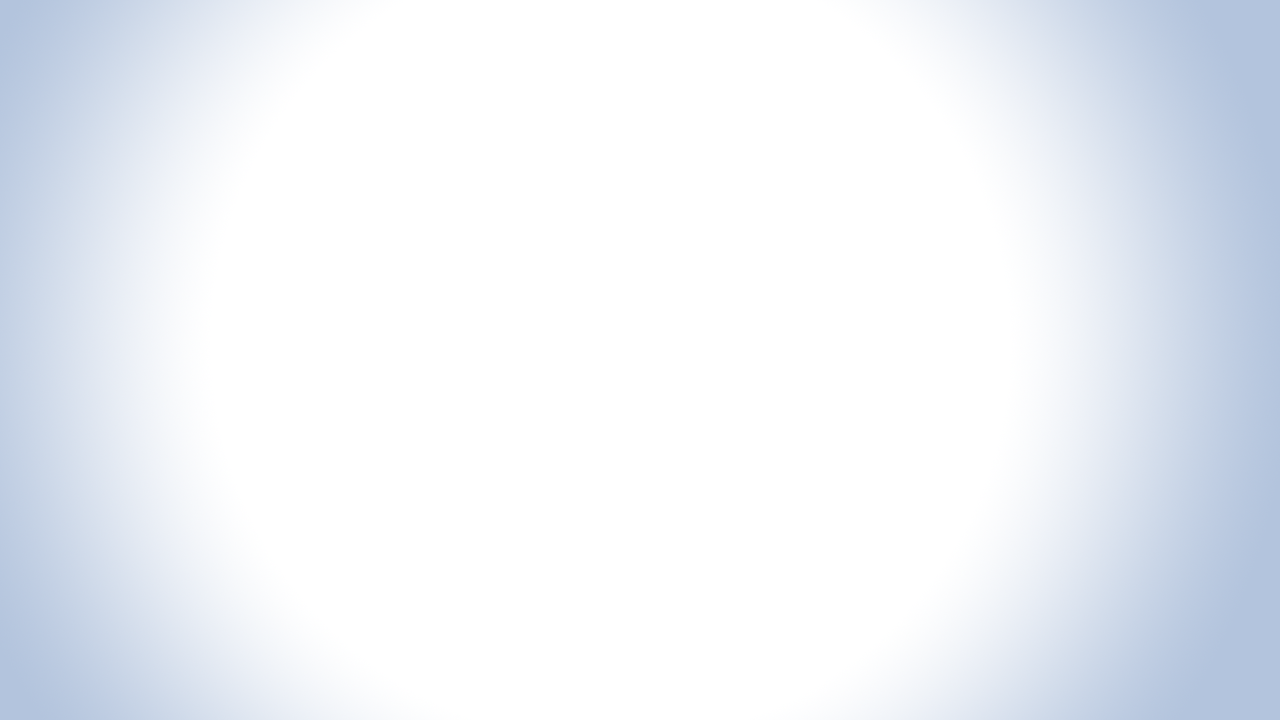 U.S. Media Landscape
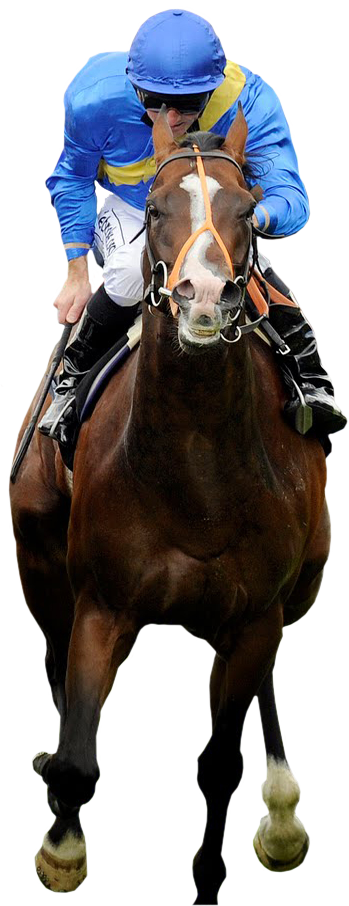 7.5 Hours of TV For Every 1 Hour Online
 
How Video Content Is Seen
	97% via Television
	2% via Computer
	<1% via Tablet or Mobile
 
3rd Heaviest TV Viewing Country
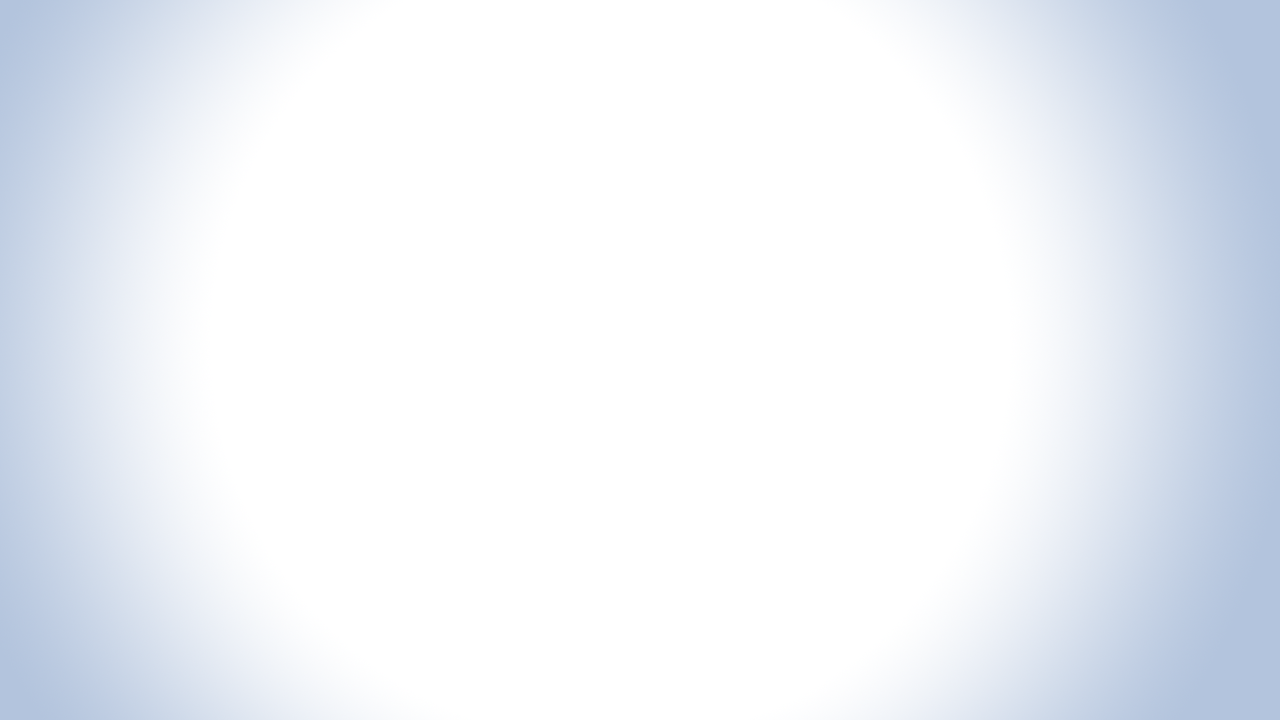 Power Of Live Sports
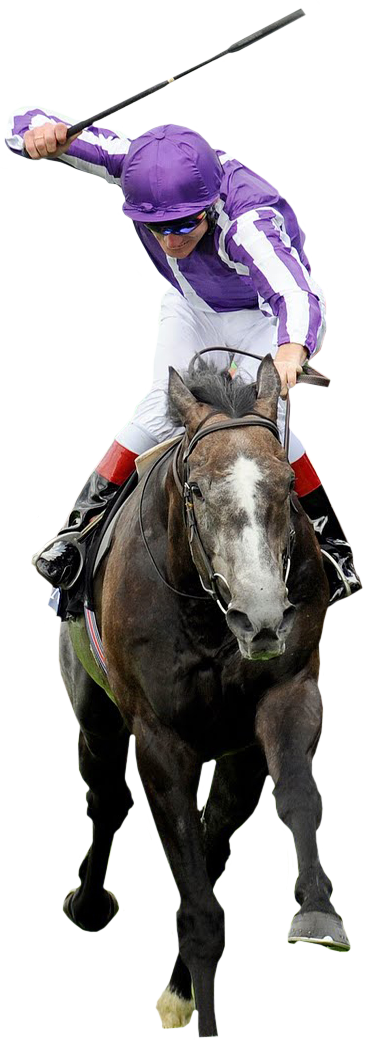 More Channels, More DVRs
 
Sports: Broad Audience Watching Live
 
Attracting Hard-To-Reach Consumers
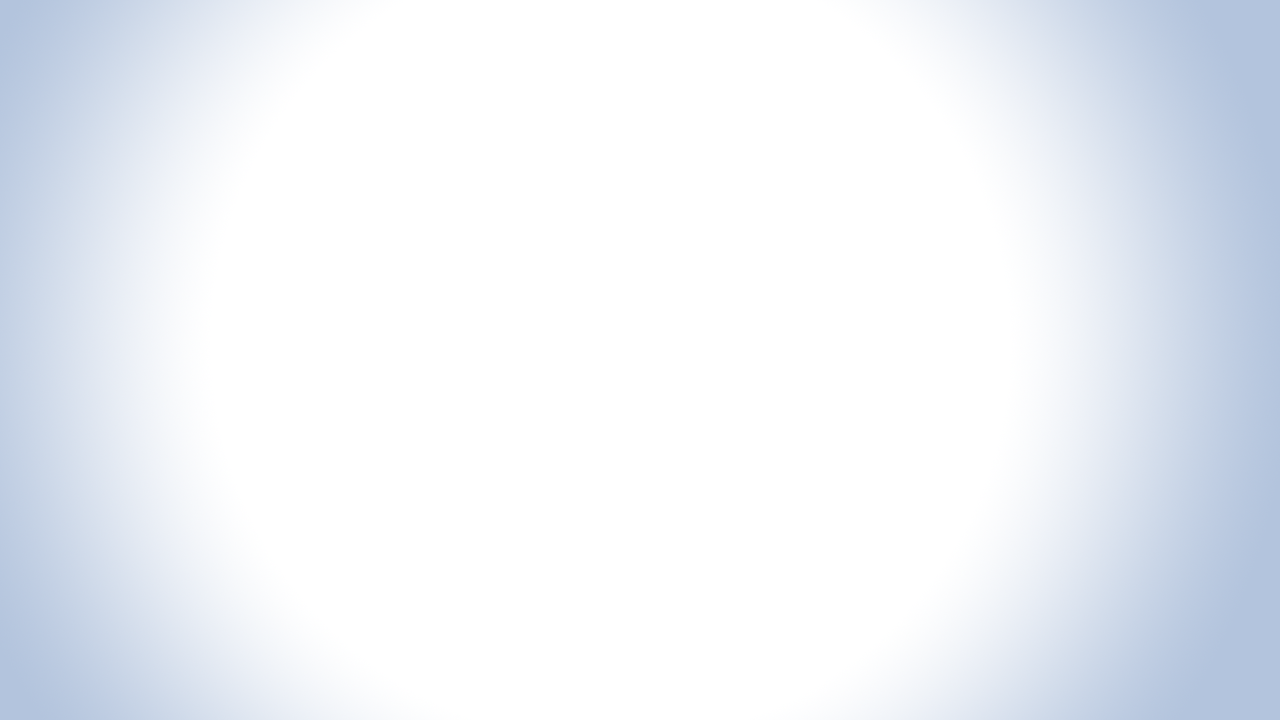 Rights Rising, New Channels Launching
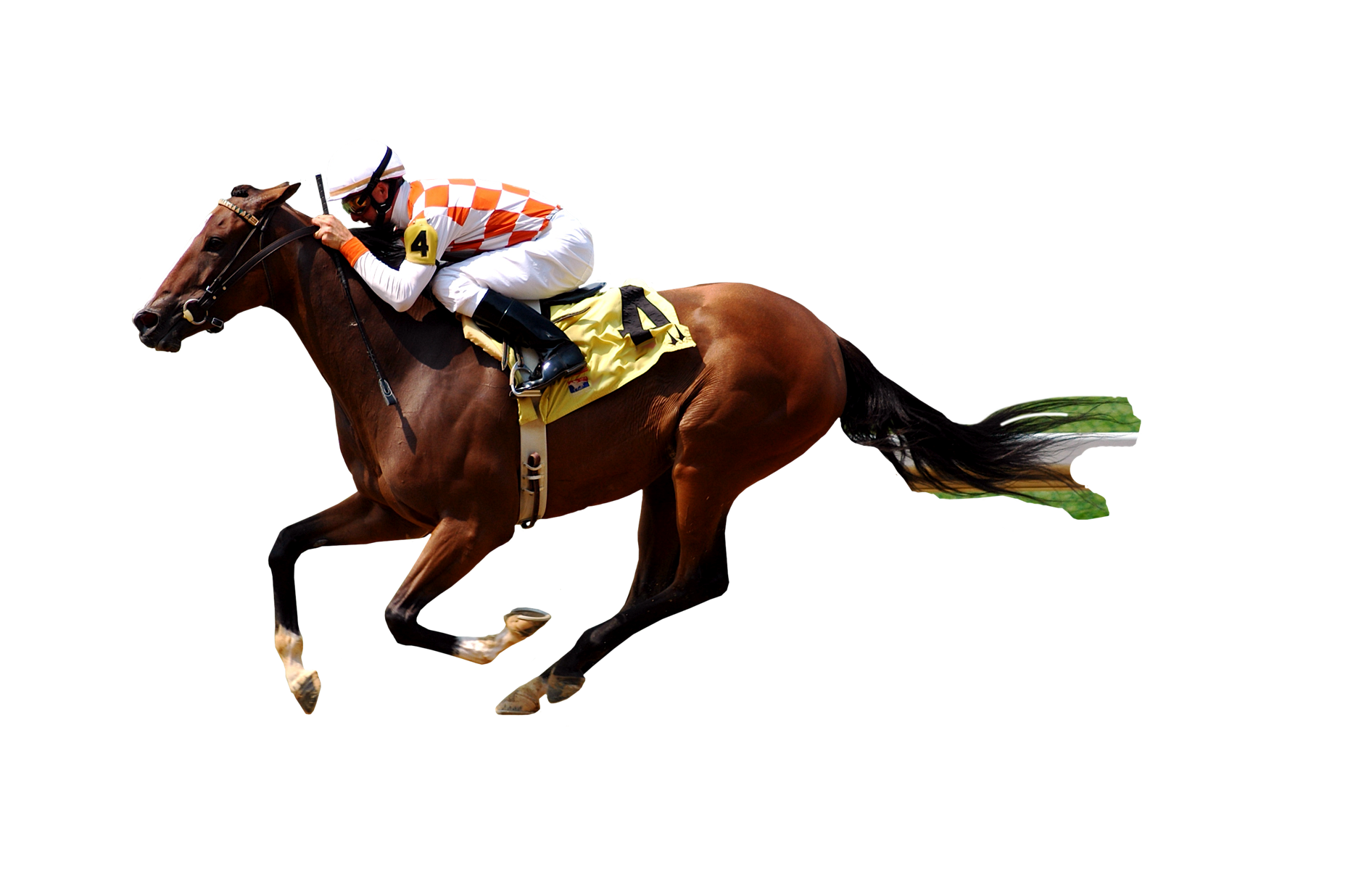 Premiership, Wimbledon, USGA
 
FOX Sports 1, FOX Sports 2
 
FOX Sports Brazil, FOX Sports Holland
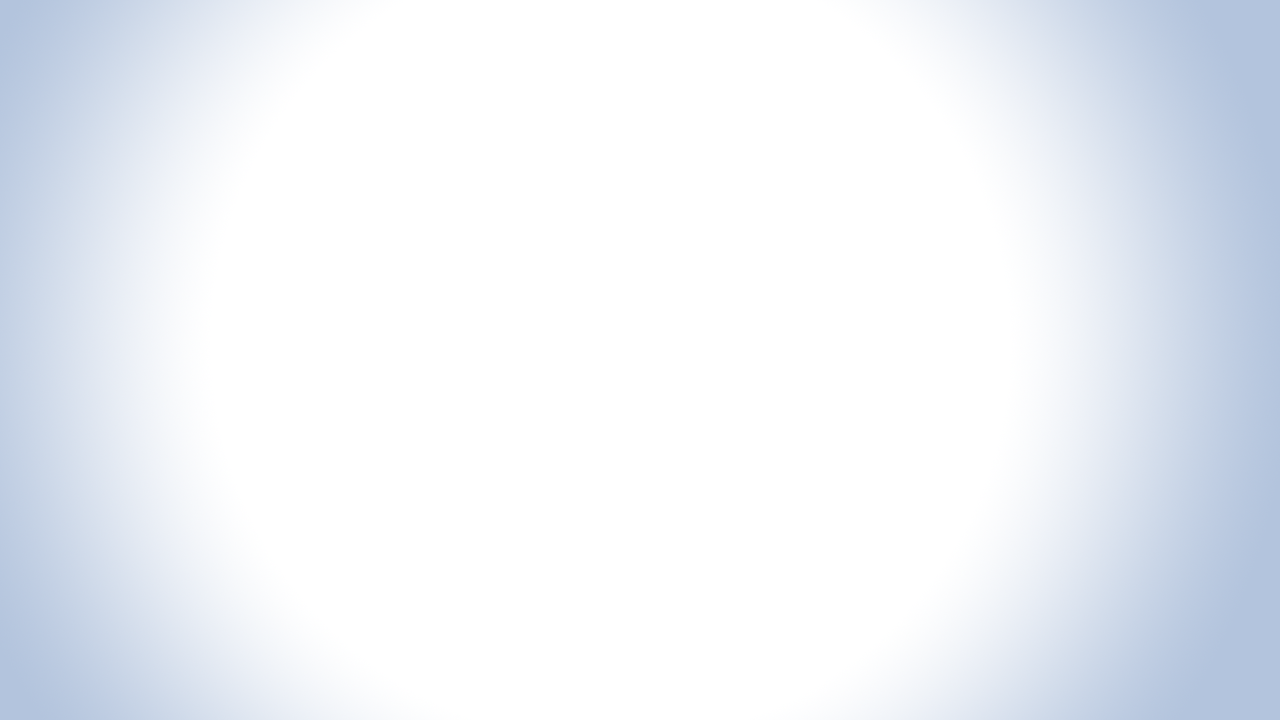 The Challenge of Younger Viewers
Average Horse Racing Viewer is 60
 
Attracting Younger Viewers
	Hire Young, Fresh Talent
	Create a Unique Visual Difference
	Promote Aggressively in Young-Appeal Programs
 
FOX and FOX Sports Are Younger Than the Competition
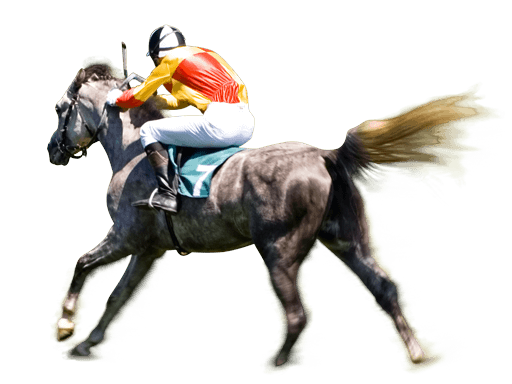 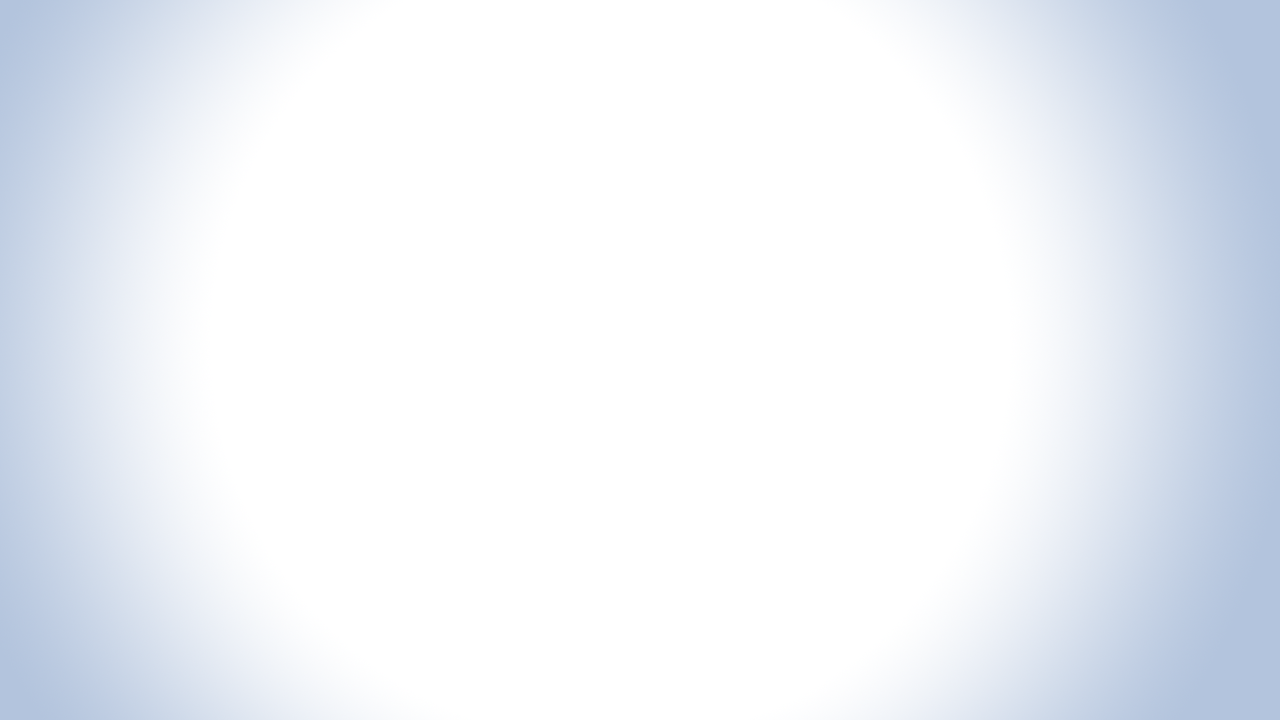 Opportunities For Horse Racing
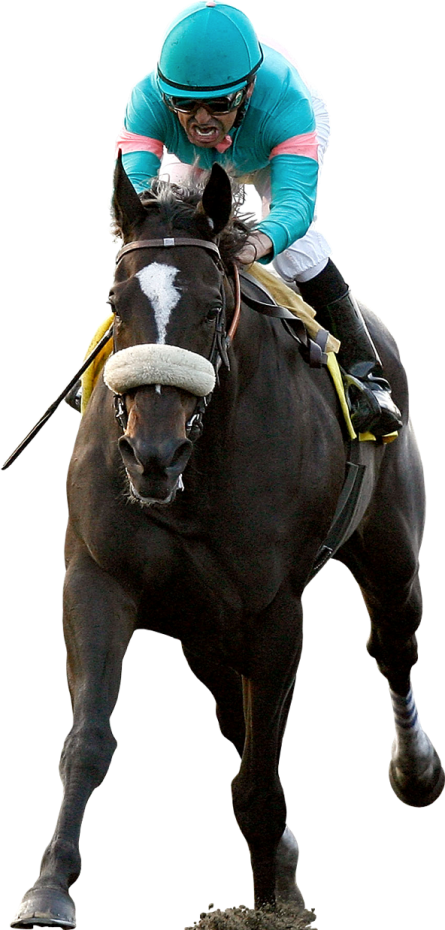 #1   AFFLUENCE

	Horse Racing Is A Premium Property Attracting

	Hard-To-Reach Affluent Consumers
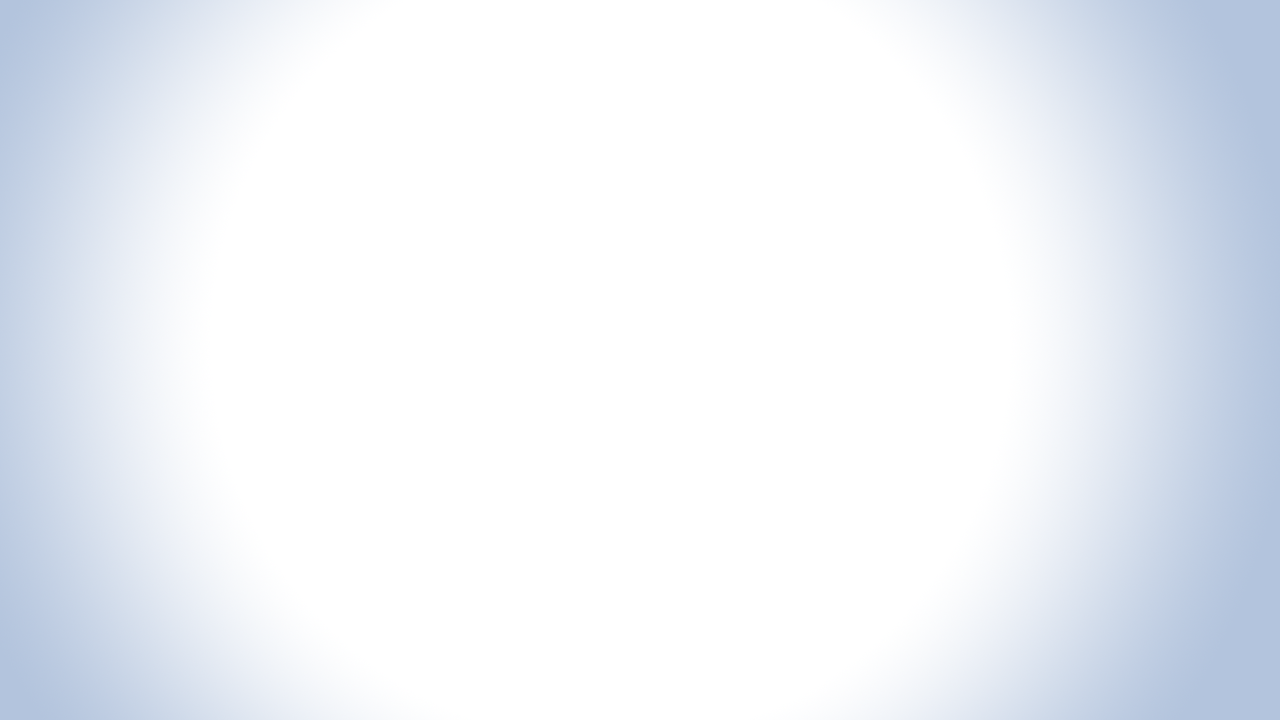 Opportunities For Horse Racing
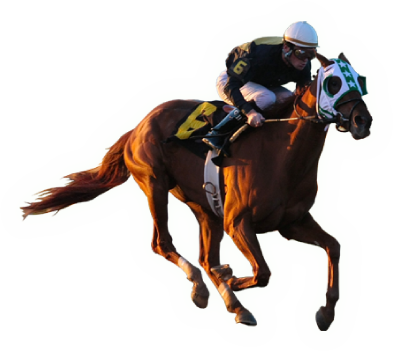 #2   LIVE PROGRAMMING

	In An On-Demand Entertainment World

	Live Sports Events Command Attention
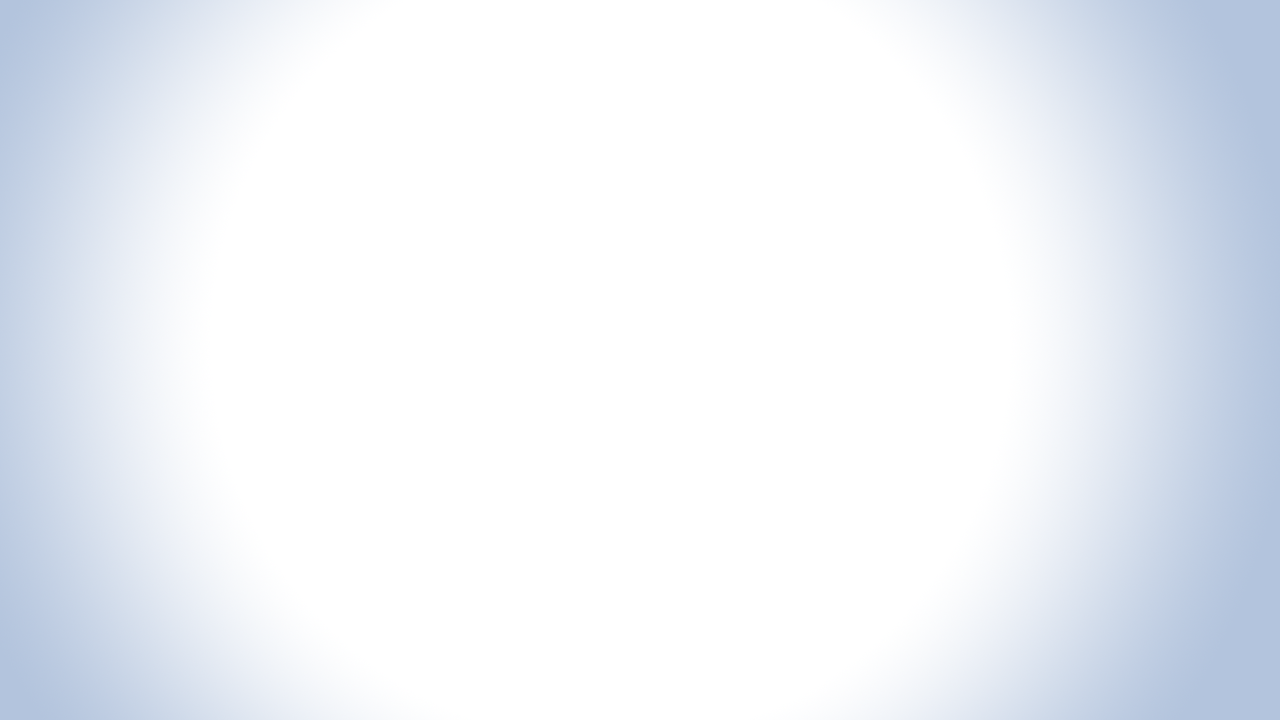 Opportunities For Horse Racing
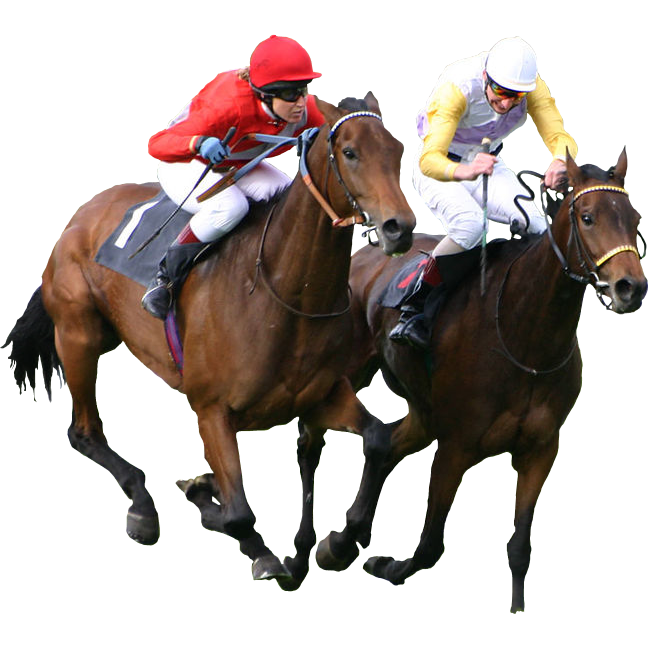 #3   VOLUME OF RACES

	Hundreds of Graded Stakes are Not 	Widely Available in the U.S.
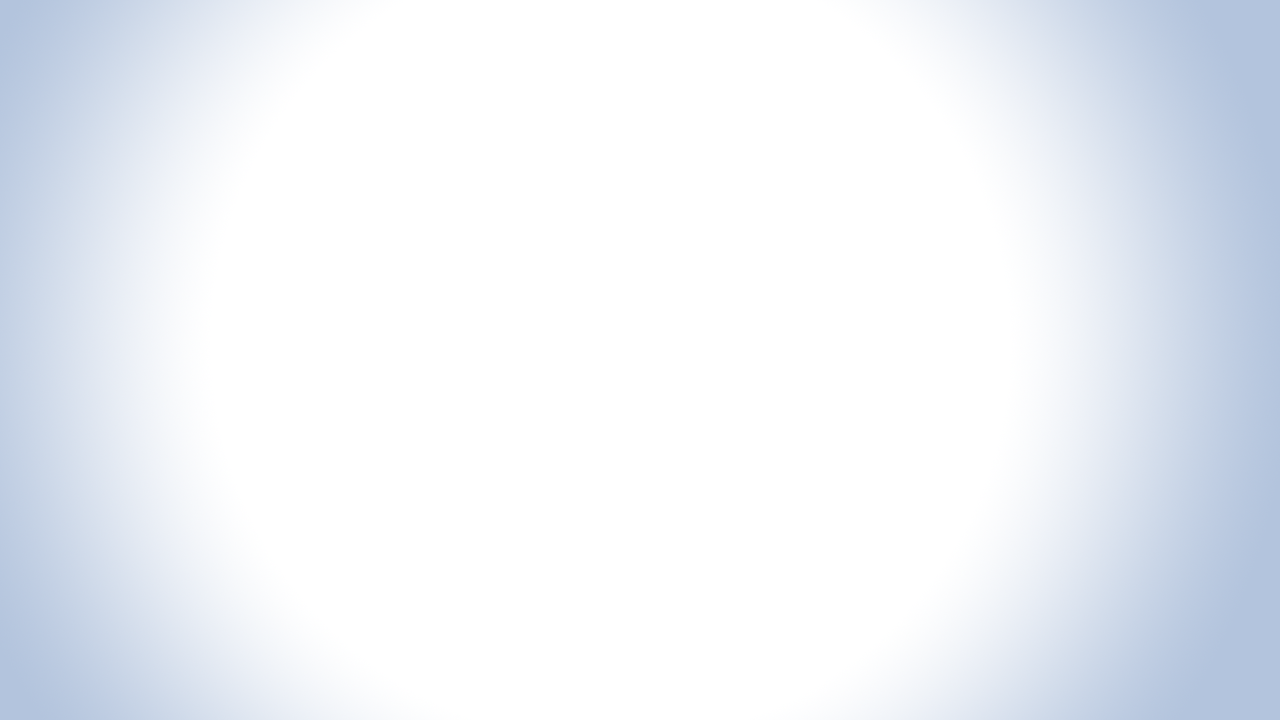 Opportunities For Horse Racing
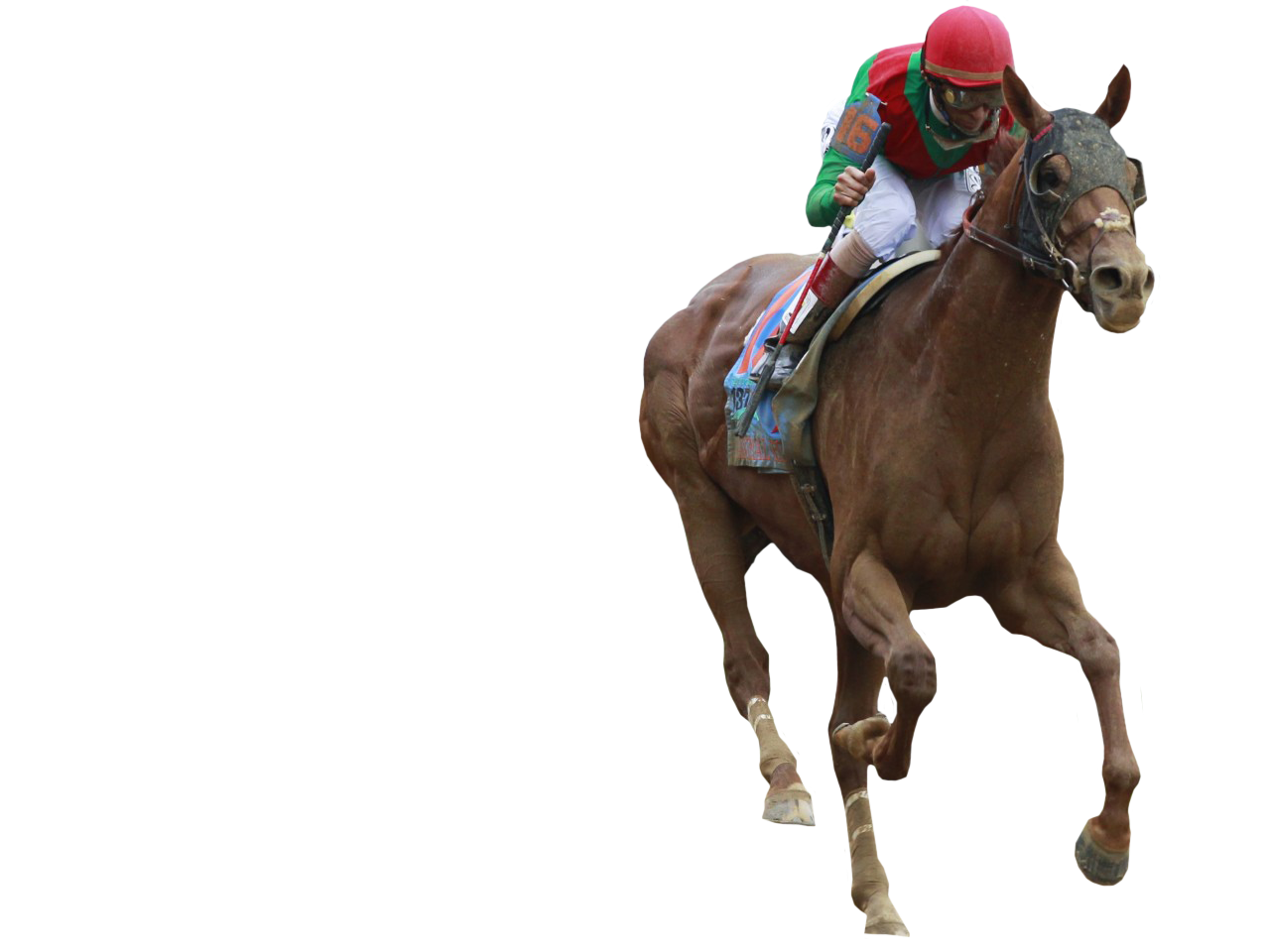 #4   international calendar

	Showcase the Glamour and Spectacle

	Racing to High-Income Consumers
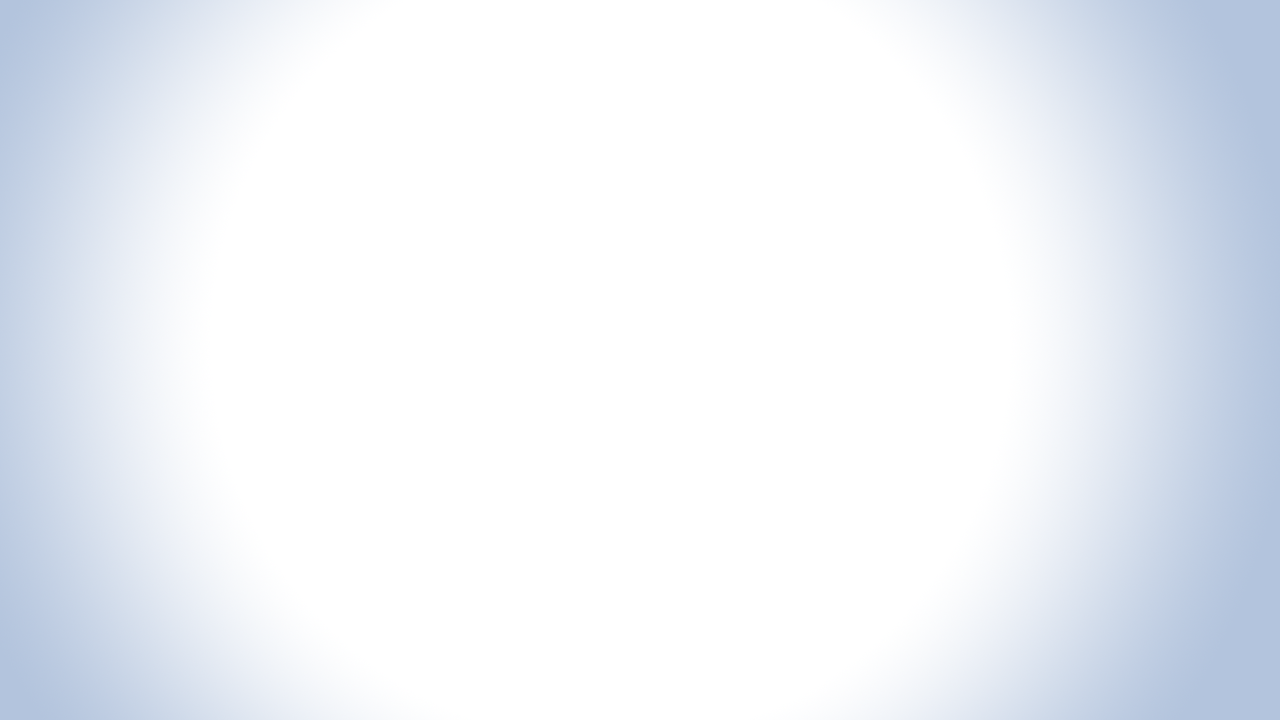 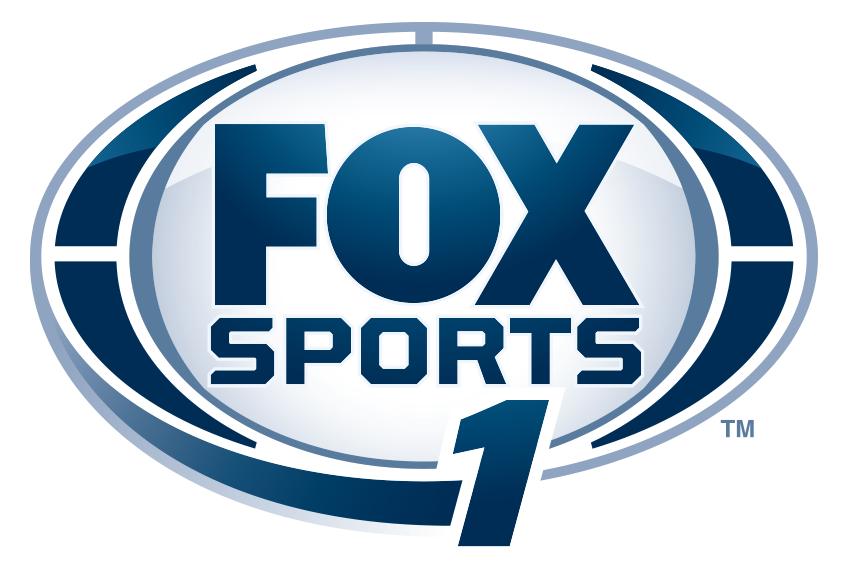 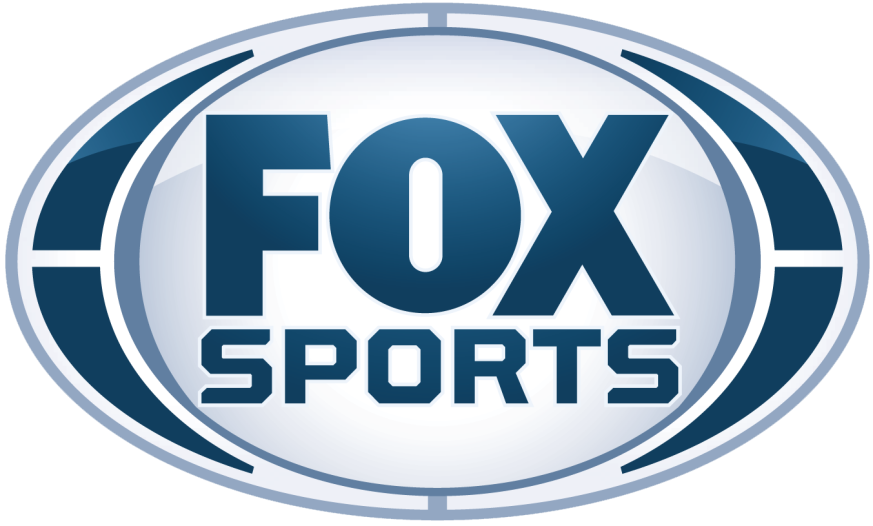